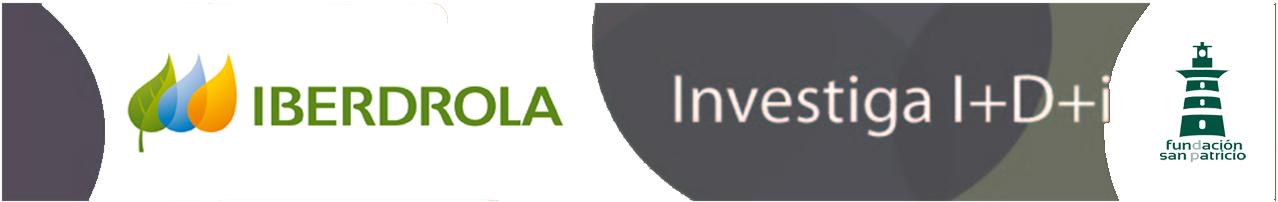 XI CONGRESO INVESTIGA I+D+i
TECNOLOGÍAS DE LA INFORMACIÓN Y LAS COMUNICACIONES

Robótica de compañía
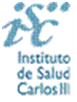 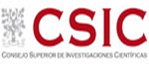 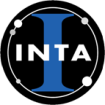 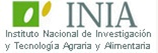 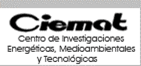 ÍNDICE
Introducción: Robótica de compañía
Definición
Leyes y legislación
Situación en España
Cuerpo
Aplicaciones
Sentimientos en los robots
Rechazo a la robótica
Impacto en la economía 
Conclusiones
INTRODUCCIÓN
Definición
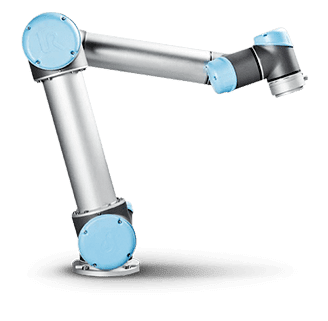 Robótica
Ciencia que estudia los robots
Robot
Máquina que realiza un trabajo, es
programada por un humano
Leyes y legislación
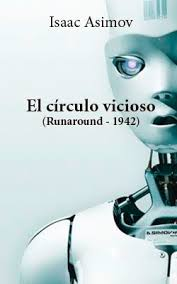 1942, Isaac Asimov
Círculo Vicioso
Tres leyes fundamentales
No harán daño 
Debe cumplir órdenes
Proteger su propia existencia
Unión Europea
Interruptor de emergencia
No harán daño a los seres humanos
No relaciones emocionales
Tendrán un seguro
Derechos y obligaciones
Pagar impuestos
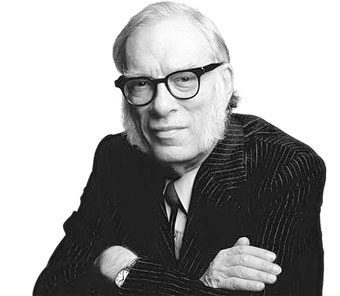 Situación en España
Las empresas españolas destacan en el sector de la robótica a nivel internacional.
Al menos 35.000 robots industriales ya trabajan en España.
Una de las empresas españolas más conocidas del momento es Pal Robotics.
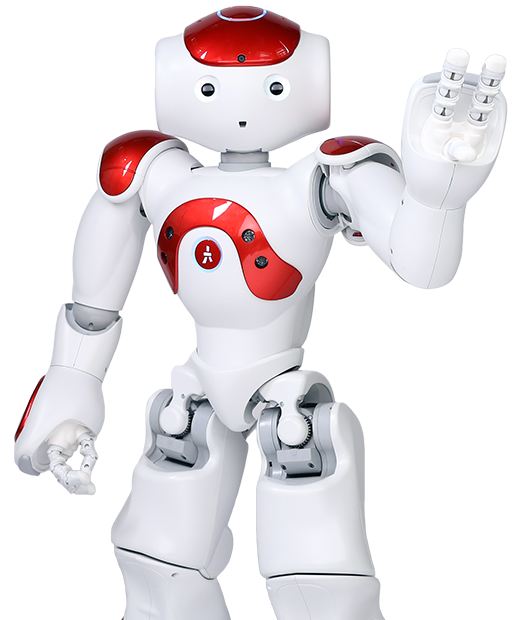 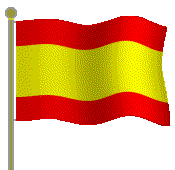 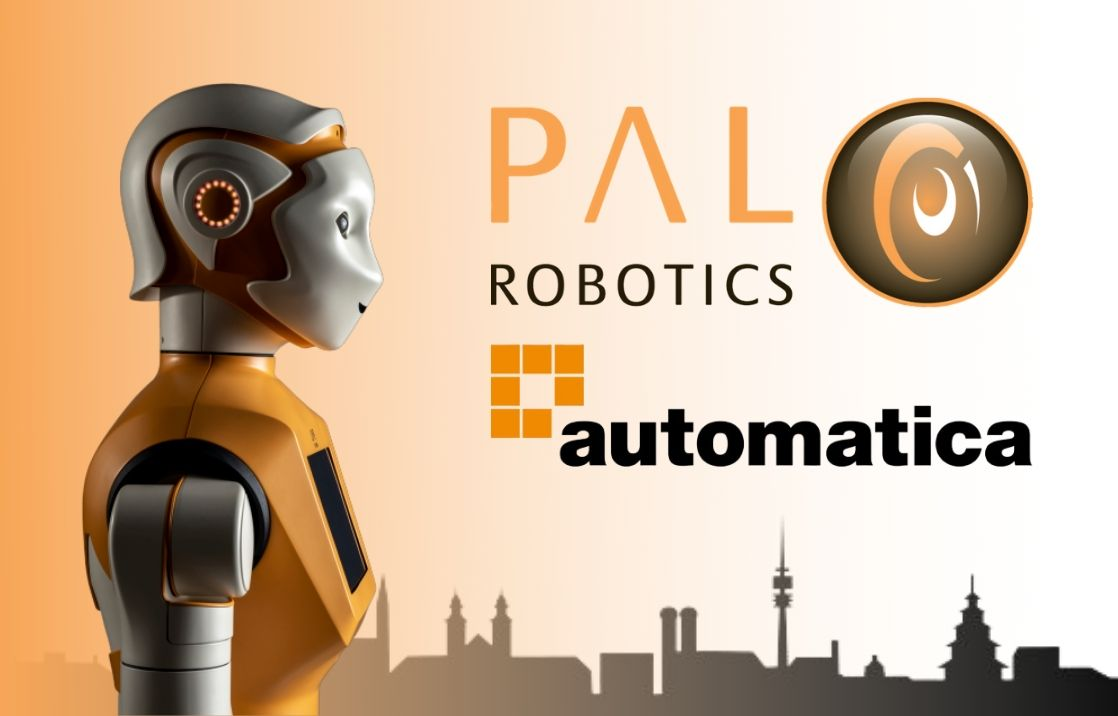 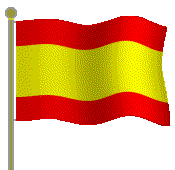 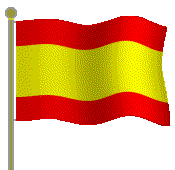 CUERPO
Aplicación de la robótica de compañía
Robots Sociales → Ámbitos como la educación, el cuidado de ancianos y la rehabilitación de enfermos
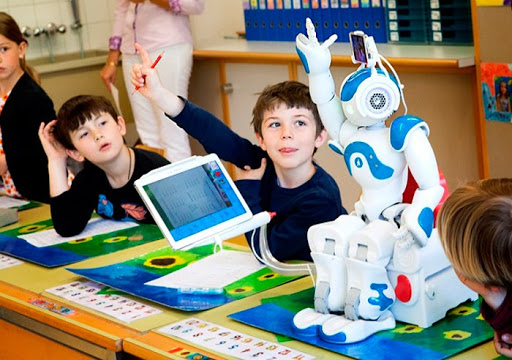 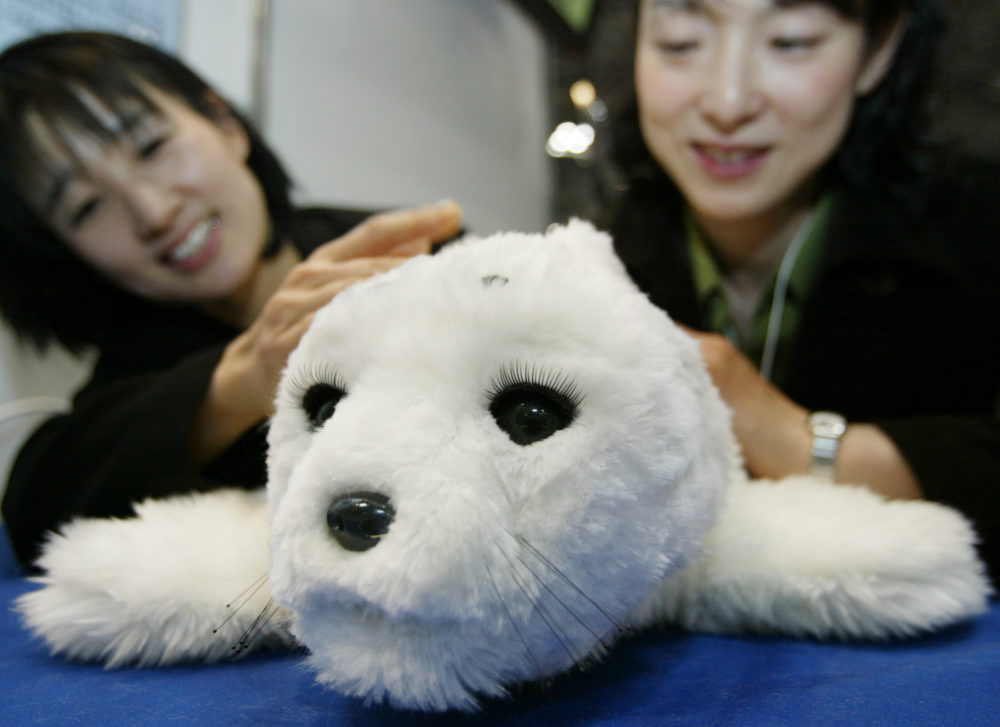 Los Robots y Los Sentimientos
HUMANOS → Reacciones Químicas
PARAEMOCIONES
→
ROBOTS →  PROGRAMACIÓN (NO PUEDEN SENTIR EMOCIONES)
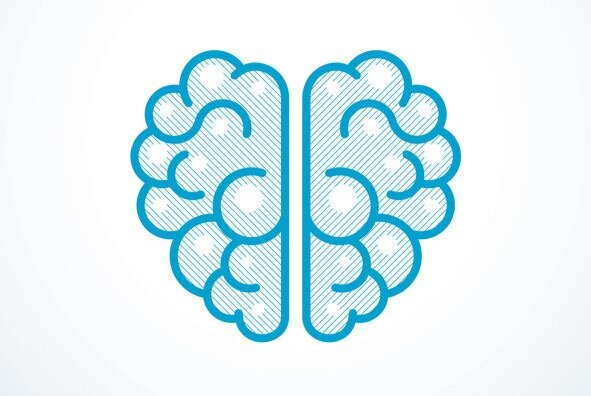 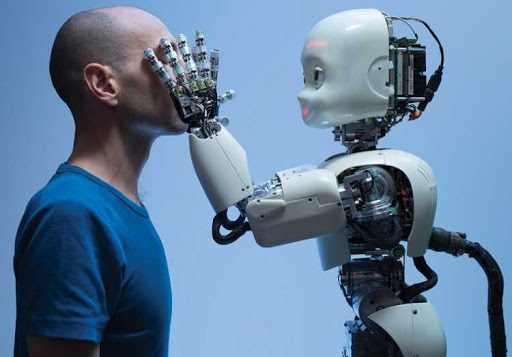 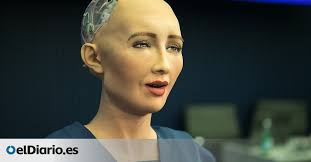 Rechazo a la robótica
Hipótesis sobre el rechazo a la estética de los robots 
 ¿Inteligencia Artificial superdesarrollada?
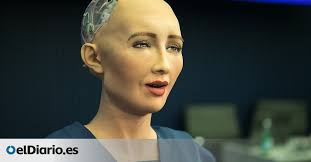 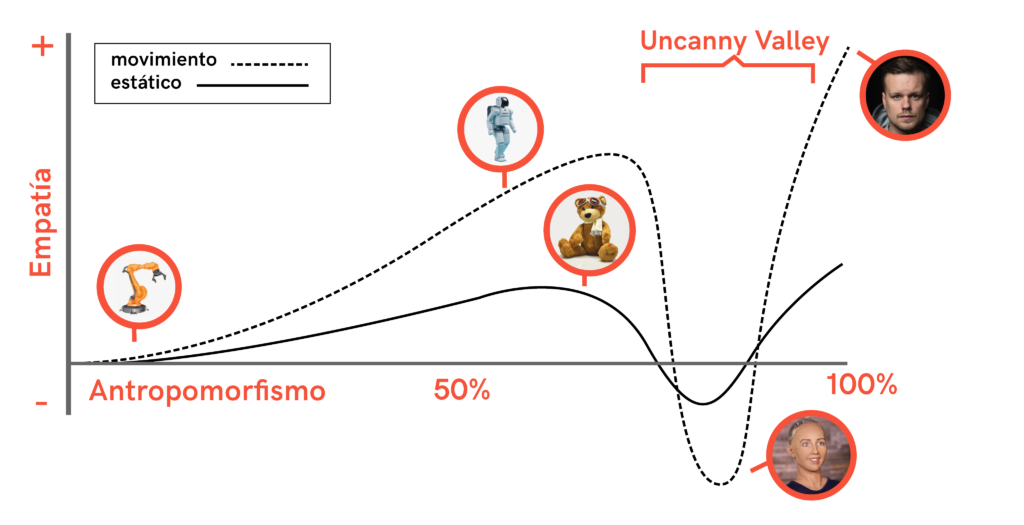 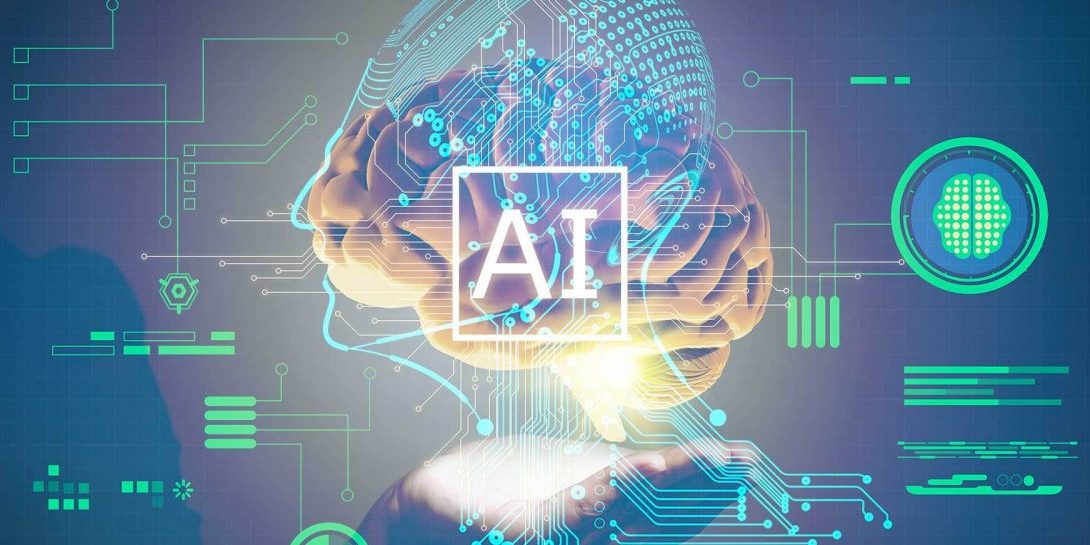 Economía
En el pasado ya hubo una pérdida de empleos debido a la revolución industrial.
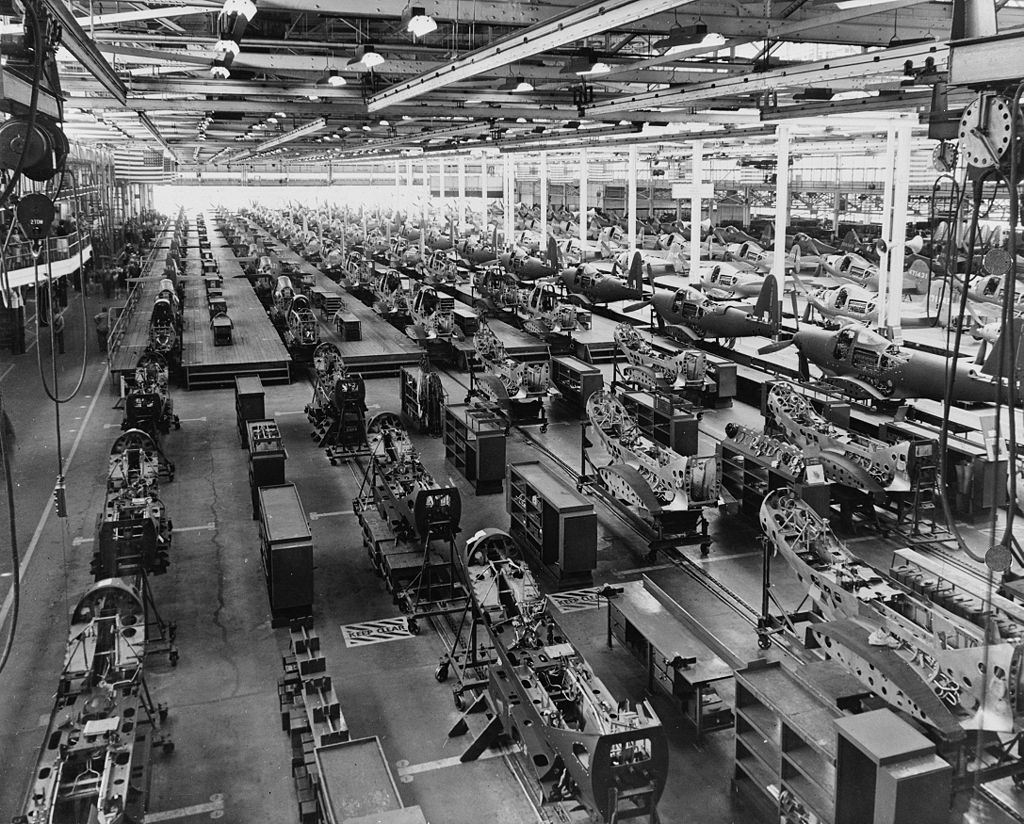 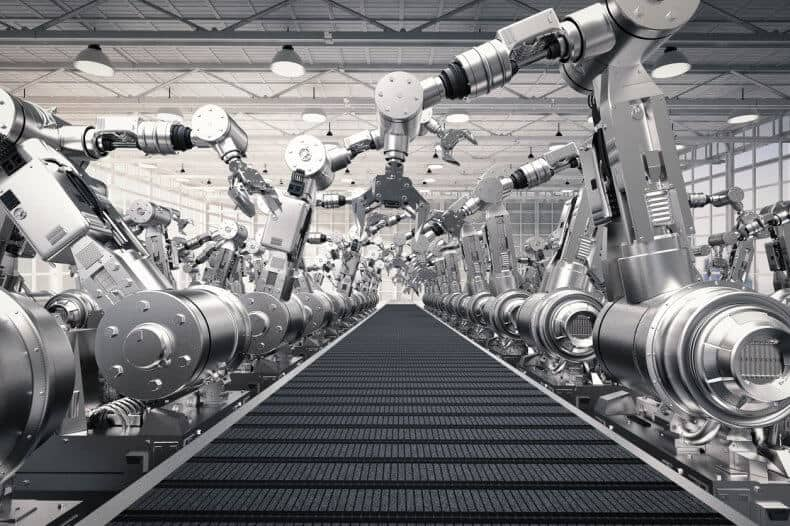 Economía
Los robots tienen mayores capacidades que los humanos en muchas áreas pero esto no quiere decir que no se puedan usar como herramientas.
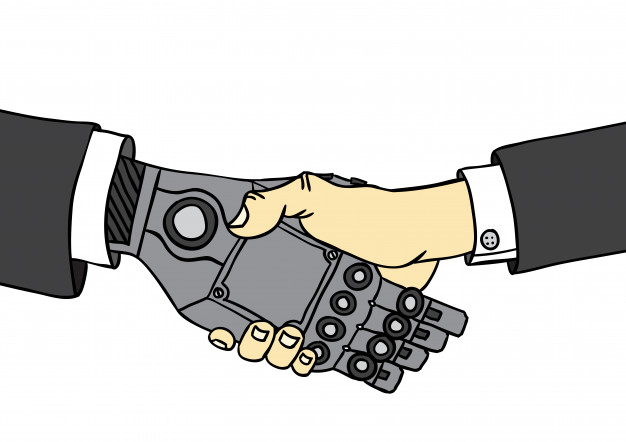 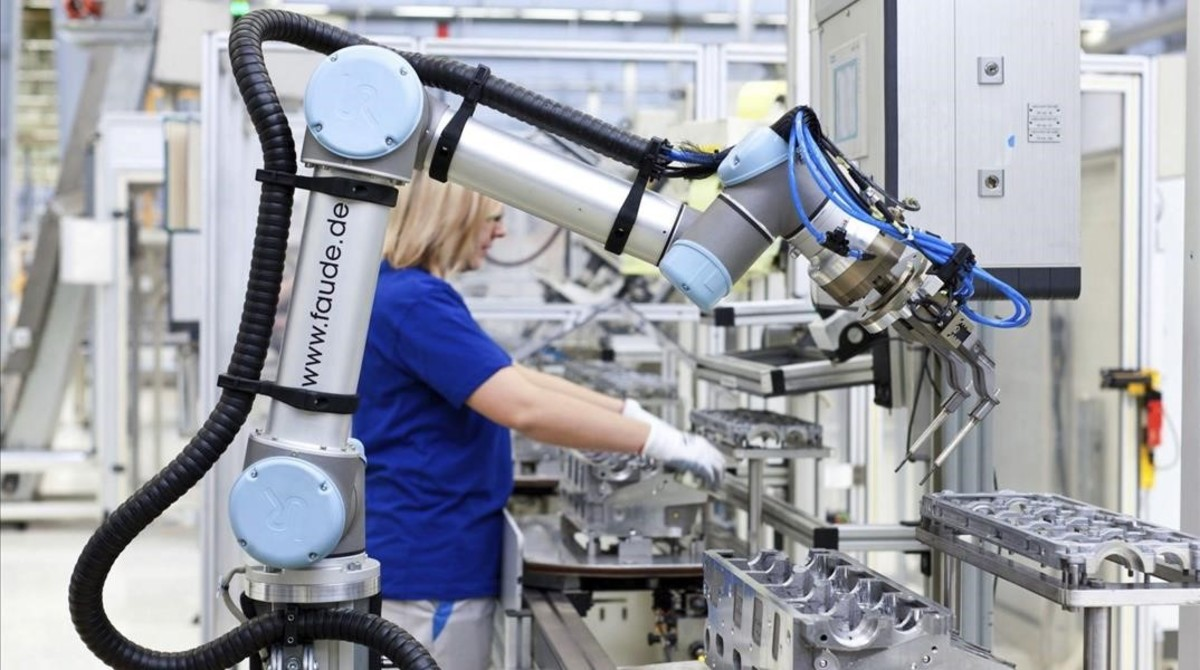 CONCLUSIONES
Brecha social
PRECIO ELEVADO
ACCESIBILIDAD LIMITADA
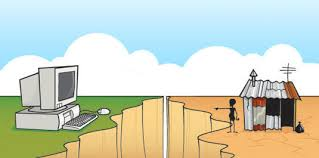 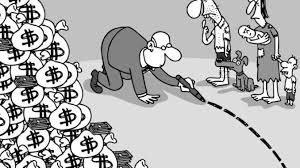 http://izca.net/2020/09/11/la-brecha-social-se-disparo-en-visperas-de-la-pandemia-47-000-nuevos-ricos-y-700-000-nuevos-pobres-en-siete-anos/
https://www.mastermarketingdigital.com/everriculum/2020/03/05/brecha-digital/
Impacto medioambiental
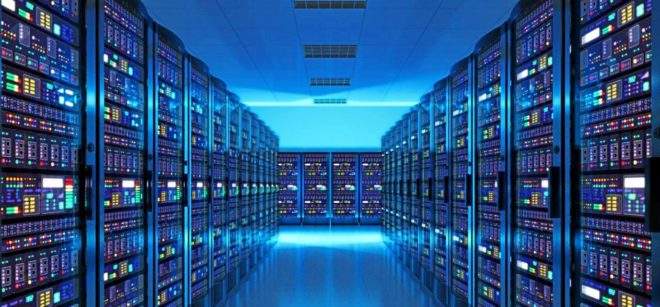 1,3 % de energía
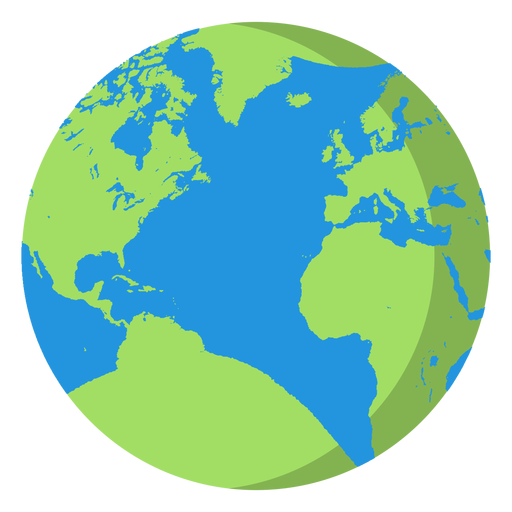 https://www.elmundo.es/economia/2017/11/22/5a15c277e2704e9c448b4603.html
Precisión, rendimiento y productividad
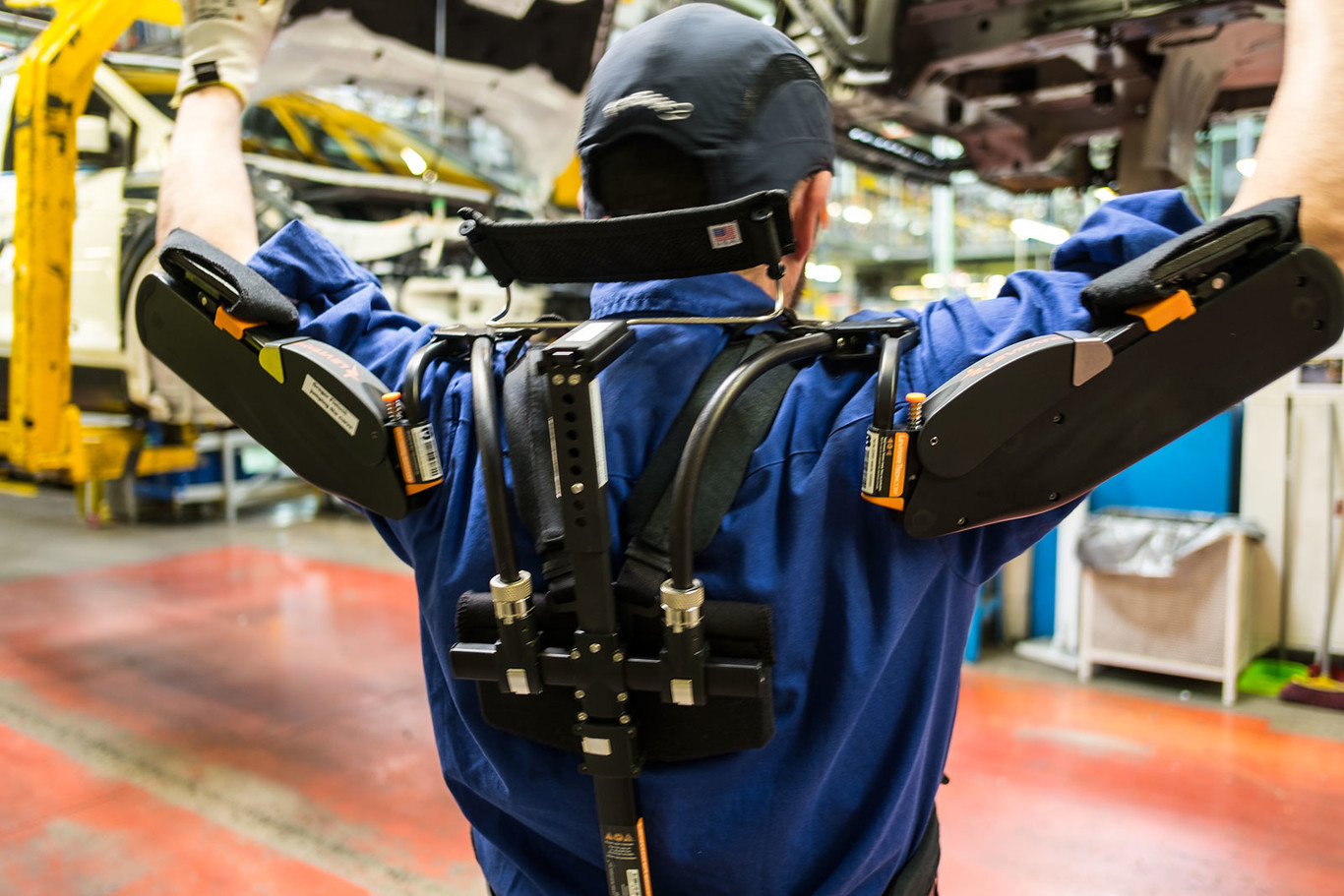 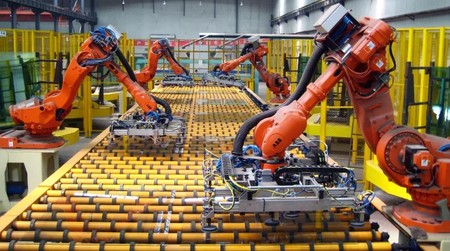 https://i.blogs.es/8a454a/exoesqueleto-08/1366_2000.jpg
https://i.blogs.es/7a8cee/robot2/450_1000.jpg
Reducción de riesgos
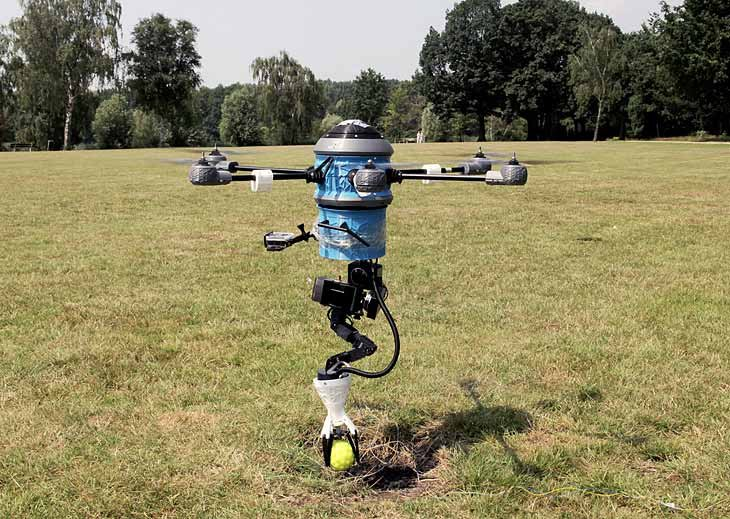 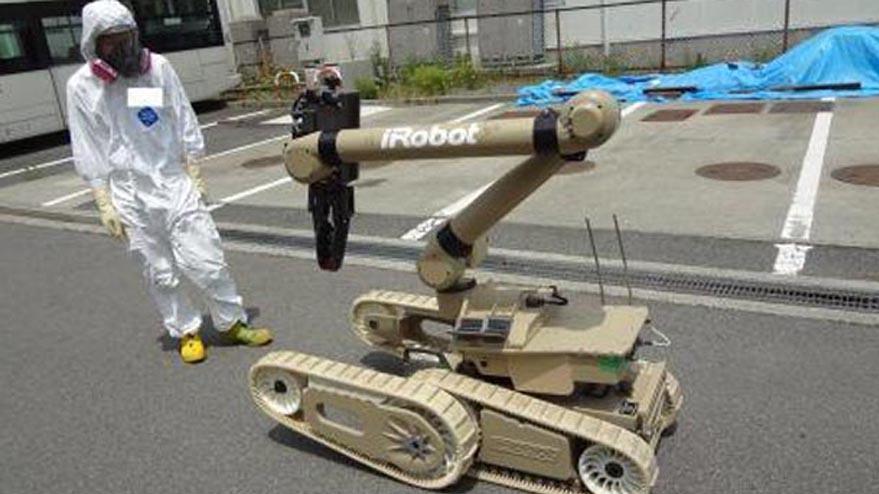 https://pbs.twimg.com/media/EMDuTctU4AIAbIq.jpg
https://www.hispantv.com/noticias/sociedad/218356/fukushima-radiacion-robot-humanos--tepco
Modelo mixto
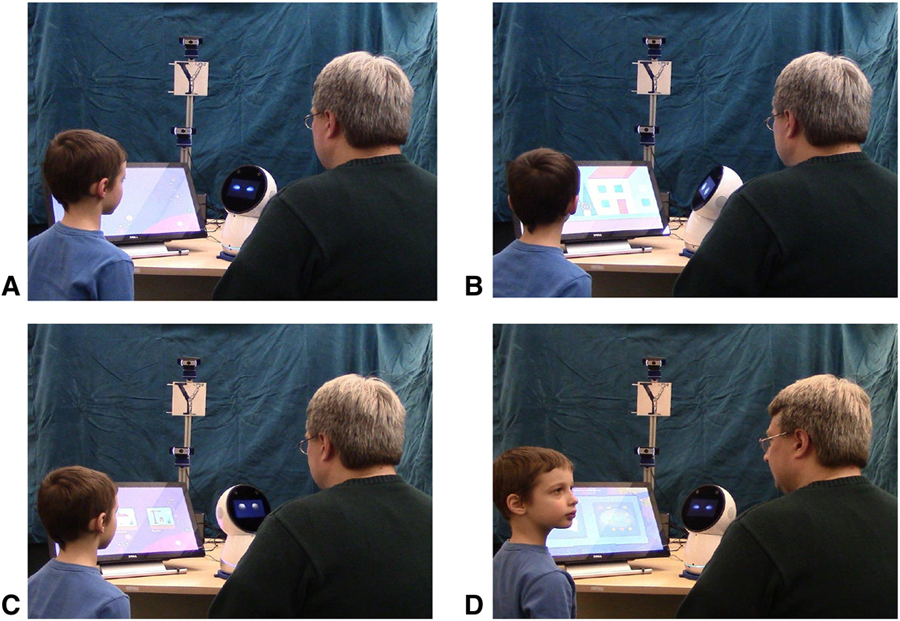 https://observatorio.tec.mx/edu-news/los-robots-podrian-mejorar-las-habilidades-sociales-de-ninos-autistas
SE DEBE SEGUIR EN LA INVESTIGACIÓN DE LOS ROBOTS COMO HERRAMIENTAS Y NO COMO SUSTITUTOS
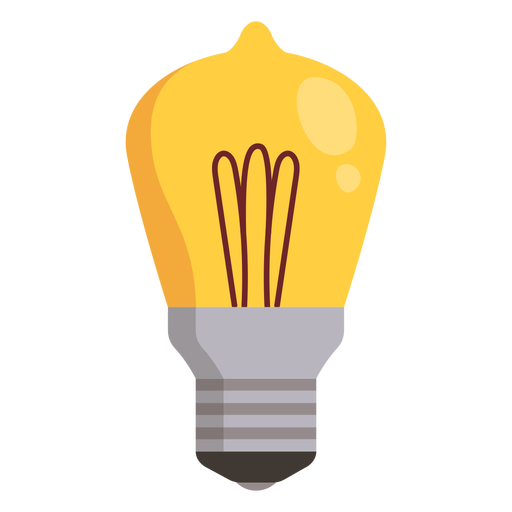 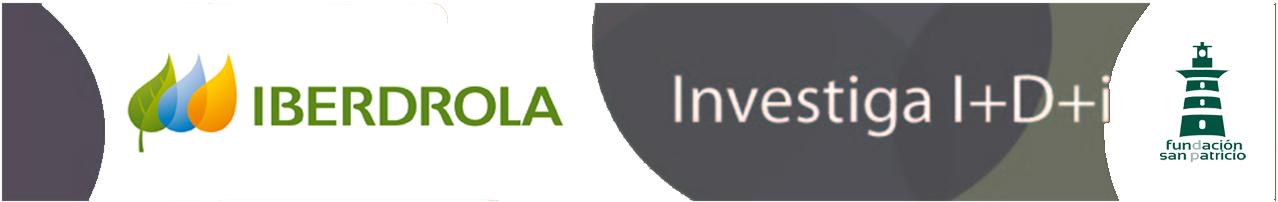 Línea 5: Robótica de Compañía
Participantes:
Andrea Álvarez
Andreu Bisús
Ariadna Valle
Celia Ayuso
Félix Ibáñez
Hugo Leiva
Laura Bosch
Lucía Matellano
Marta Mariscal
Mencía González Haba 
Mia Quintana
Miguel Almaullen
Sara Ben Aissaoui
Susana Ye
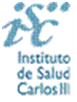 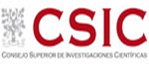 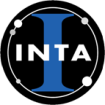 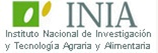 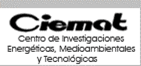